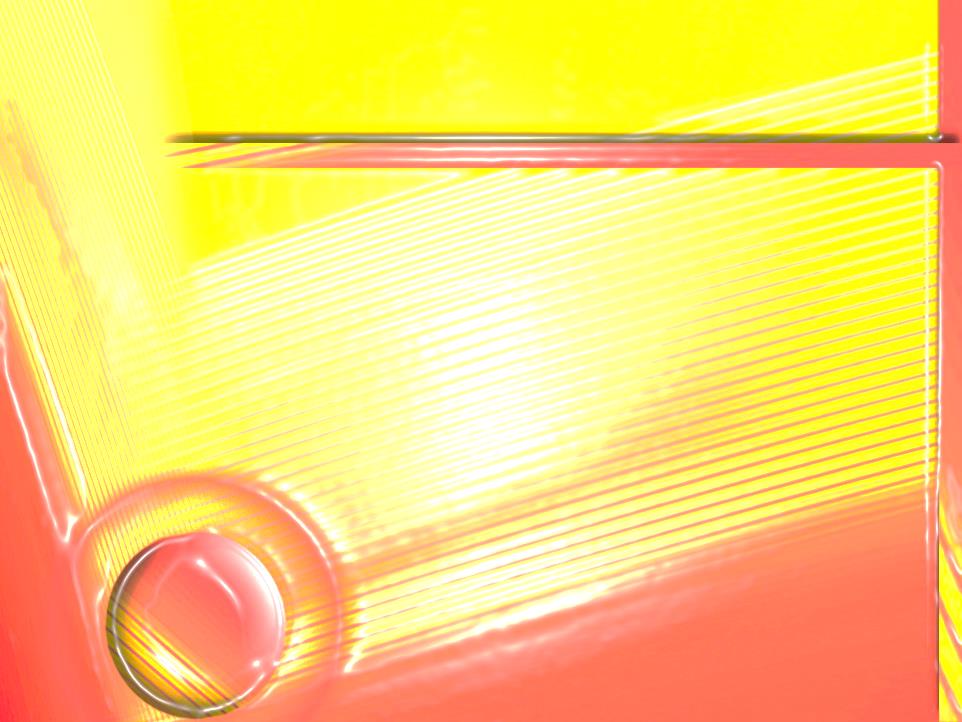 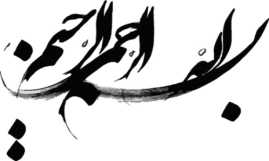 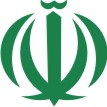 کارگاه ملی تدوین برنامه پاسخ بهداشت
به بلایا و فوریتها
وزارت بهداشت، درمان و آموزش پزشکی
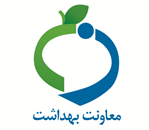 بخش عمومی
دفتر مدیریت و کاهش خطر بلایا
مرداد ماه 1396
اجزای برنامه پاسخ 
بخش عمومی
مقدمه، سابقه برنامه، بیانیه هدف، اختیارات قانونی، شرح وضعیت، پیش فرض ها 
مبانی عملیات
ساختار مدیریت بحران، سامانه فرماندهی حادثه، اعلام شرایط اضطراری، سطح بندی حادثه
کارکردهای آمادگی
کارکردهای مدیریتی
کارکردهای اختصاصی
کارکرد تخصصی
بخش عمومی
مقدمه
معرفی مرکز/ واحد/ اداره
سطح خطر منطقه در ارتباط با فعالیتهای تخصصی واحد
اهمیت توجه به ایمنی پرسنل و مردم
انتظارات واحد/مرکز از کارکنان زیر مجموعه 
تاکید بر بازبینی برنامه به صورت سالیانه 
درج نام و امضای رئیس واحد
نمونه مقدمه
.......این مکتوب شرح وظایف واحدهای مختلف بهداشتی این مرکز را در پاسخ به بلایا و فوریتها تعیین کرده و عملاً با تشریح خدمات قابل ارائه امکان کاهش آسیب پذیری جوامع را در چارچوب این برنامه‌ عنوان می‌کند. امید است با به کارگیری مناسب این برنامه بتوانیم شاخصهای پاسخ مناسب به بلایا را بهبود بخشیده و از اثرات سوء بلایا بر جامعه بکاهیم.......
سابقه برنامه
تغییرات مهم برنامه نسبت به برنامه قبلی و سابقه مواردی که در برنامه فعلی موثر بوده است: 
دستورالعملهای محلی مربوط به بلایا
تجربیات مربوط به بلایایی که واحد در آن فعالیت داشته است
نمونه سابقه برنامه
..........از دهه 1370 برنامه هاي مديريت تغذيه در بحران و نقش و جايگاه تغذيه در بلايا در معاونت بهداشتي با مديريت بهداشت محيط وعضویت کارشناس تغذیه در کمیته "مدیریت بحران " مطرح گرديد. همچنین شرح وظايف كارشناسان تغذيه در سطوح (ستادي، استاني و شهرستان) تدوين و به چاپ رسيد. ..........
.......... در حادثه اسف بار زلزله شهرستان بم در سال 1382 پيرو دستور كتبي معاونت محترم سلامت، دفتربهبود تغذيه جامعه موظف گرديد سبد مطلوب غذايي در بحران را تدوين نمايد. در بررسی های انجام شده مشکلات تغذیه ای استخراج و گزارش گردید. ..........
.......... اولين تجربه اين دفتر در خصوص طراحي مداخلات تغذيه‌اي با دفتر يونيسف تهران پس از حادثه بم در سال1383 شامل موارد ذيل بود: ..........
بیانیه هدف
هدف کلی: در راستای هدف کلان نظام سلامت مبنی بر کاهش خطر بلایای طبیعی و انسان ساخت در ارتباط با واحد
نمونه اختیارات قانونی و برنامه های مرجع
امنیت غذایی و سلامت تغذیه ای جامعه یکی از مهمترین اهداف مورد نظر سند ملی توسعه فرا بخشی در برنامه توسعه چهارم اقتصادی، اجتماعی و فرهنگی جمهوری اسلامی ایران 
ماده 136 لايحه برنامه پنجم توسعه با هدف تامين امنيت غذايي
شرح وضعیت
مخاطرات و پیامدهای احتمالی هرکدام از آنها بر عملکرد اختصاصی 
توصیف مرکز و منطقه تحت پوشش
 حوزه جغرافیایی و موقعیت مرکز در تقسیم بندی شهری و شهرستانی
 توزیع جمعیت و خصوصیات آن
 گروههای ویژه (مثلا قومی، نژادی و افراد آسیب پذیر و ...)
 مناطق آسیب پذیر تحت پوشش
 تسهیلات/مراکز مهم و حیاتی آسیب پذیر
 نقشه منطقه
نمونه شرح وضعیت
مثال برای مراکز حیاتی و مهم: 
وجود کارخانه واکسن سازی
بانک خون
وجود مراکز نظامی مثل پادگانها در منطقه
...
مثال گروههای آسیب پذیر(ویژه) :
معلولین
افراد مسن و ناتوان
بیماریهای خاص مثل MS، تالاسمی و ...
...
پیش فرض ها
شرایطی را شامل می شوند که به نفع یا ضرر برنامه هستند و موفقیت آن را تحت تاثیر قرار خواهند داد.
ظرفیت های موجود
نقاط قابل ارتقا در برنامه های موجود (محدودیت ها)
نمونه پیش فرض ها
ظرفيت هاي موجود:
 وجود دفتر مدیریت خطر بلایا
وجود مرکز مدیریت حوادث و فوریتهای پزشکی
وجود EOC
وجود EOP
وجود سیستم هشدار سریع
…

نقاط قابل ارتقاء در برنامه های موجود (محدودیتها): 
هماهنگی ناکافی
آموزش ناکافی
عدم تمرین
...
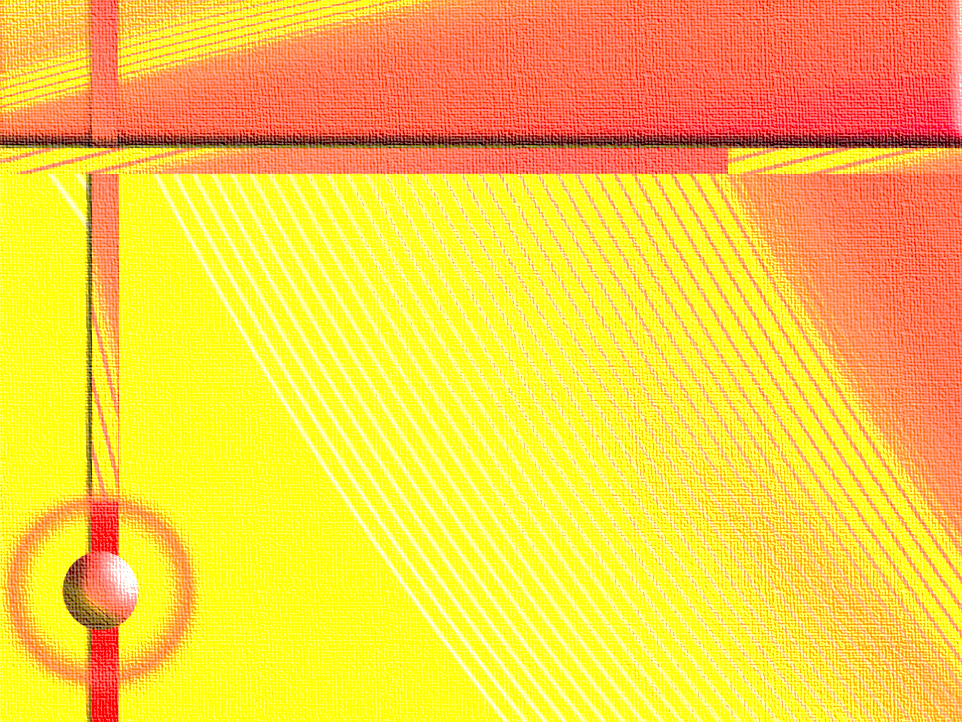 منابع
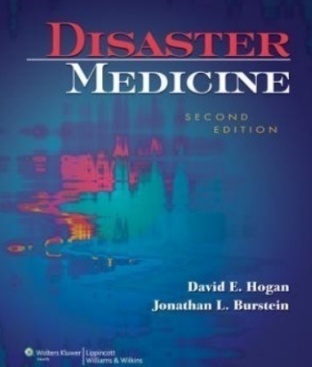 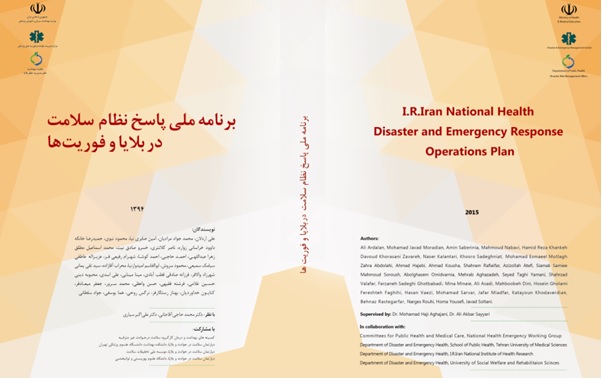 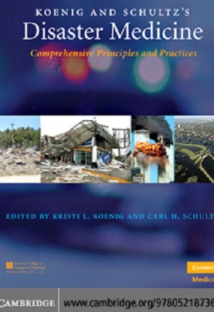 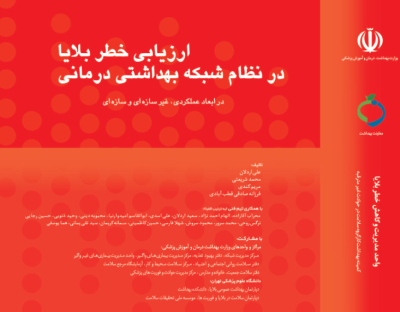 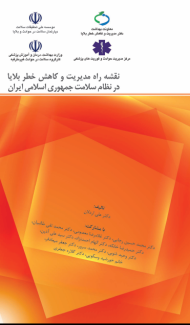 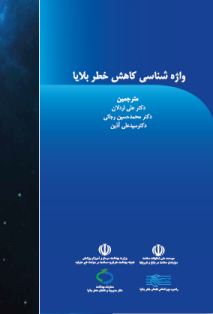 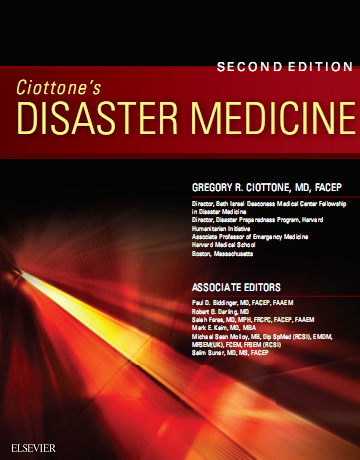 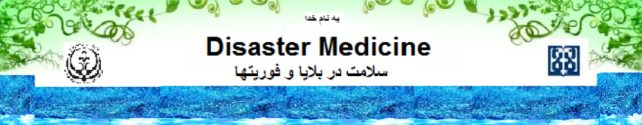 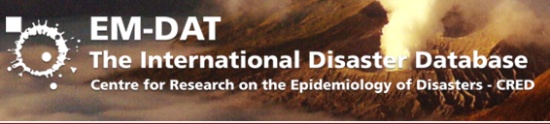